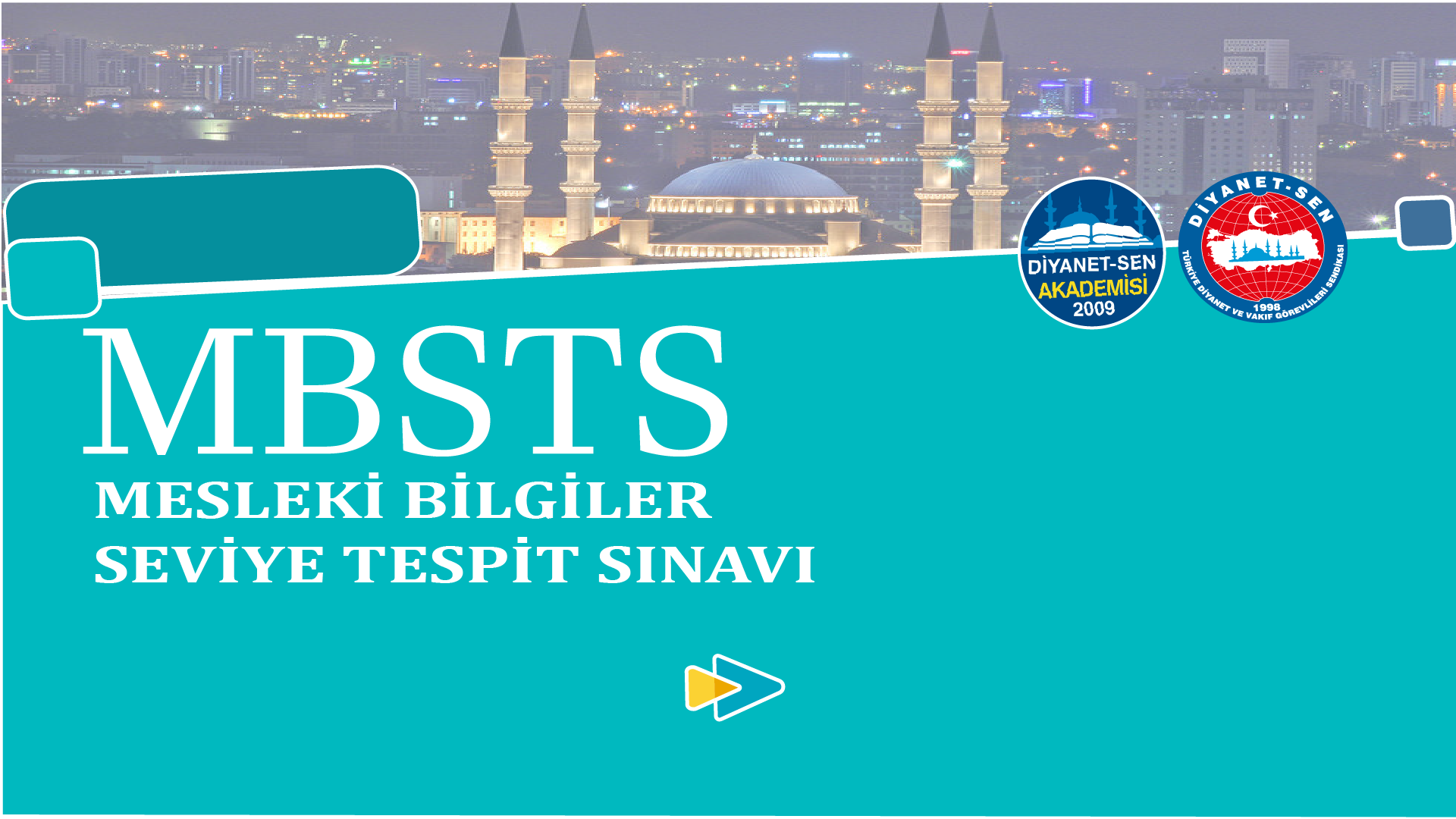 İBADET ESASLARI
BÖLÜM 4:
İBADET ESASLARI
Bu derste neler öğreneceğiz?
Bu derste; hac konusu üzerinde duracağız.
Bu bağlamda, hac ibadetini ve haccın şartlarını tanımlayacağız. Daha sonra ihram ve ihram yasakları üzerinde duracağız. Hemen ardından, haccın çeşitleri ve rükünlerinden bahsedeceğiz. 
Son olarak ise tavafın sahih ya da geçerli olmasının şartları, tavafın vacipleri ve sünnetlerini birlikte gözden geçireceğiz.
Hac
Hac kelimesi, sözlükte kastetmek manasına gelmektedir.
Terim anlamı ise Mekke şehrinde bulunan ve kutsal kabul edilen Kâbe’yi ve civarındaki özel yerleri, belirli bir vakit içerisinde ziyaret etmek ve yapılması gereken diğer menâsikleri yerine getirmektir. İslam’ın beş esasından birisidir ve hicretin 9. Yılında farz kılınmıştır.
Hac
Hac, hem mal hem beden ile yapılan bir ibadettir. Hükmü nasslar ile sabit olup farzdır. Hükmü konusunda fakihler arasında ihtilaf yoktur. Gücü yeten, yani hem sağlık hem maddi açıdan imkânı bulunan kimsenin ömründe bir defa haccetmesi farzdır.
Hac
Kâbe’yi ziyaret ile ilgili diğer diğer ibadet ise “umre” dir. Kâbe’yi ziyaret belirli bir zaman içerisinde ise gerçekleştiriyorsa ve Arafat vakfesi yapılıyorsa Hac, belirli bir zamana bağlı olmaksızın Arafat vakfesi olmadan yapılırsa umre ibadeti olmaktadır. Hac ile umre ibadetini birbirinden ayırmak için hac ibadetine “hacc-ı ekber” umreye ise “haccı- asgar” denilmektedir.
Haccın Şartları
Yükümlülük Şartları
Müslüman olmak.
Akıllı olmak.
Ergenlik çağına ulaşmak.
İstitaat (beden sağlığı ve maddi yeterlilik)
Haccın Şartları
Eda Şartları
Sağlıklı olmak.
Yol güvenliği.
Arızı bir engelin bulunmaması (Tutukluluk, yurt dışı yasağı vb.)
Kadınlara özel iki hal (Hanefilere göre kadınlar tek başlarına uzun yolculuğa çıkamaz yanlarında bir mahremi bulunması gerekir. Şafi mezhebine göre ise yol güvenliği sağlanıyorsa çıkabilirler. İkinci şart ise boşanma ya da vefat iddeti bekleyen kadının iddet süresi bitmiş olması gerekmektedir.
Haccın Şartları
Geçerlilik Şartları
İhram
Belirlenmiş vakit (İhrama girme, Arafat vakfesi, ziyaret tavafı kendi vakitlerinde yapılması gerekir.
Belirli Mekân (Vakfenin Arafat sınıfları içinde tavafın Kâbe’nin sınırları içinde yapılması gerekmektedir)
İhram
İhram sözlükte «yasak etmek, saygı ve ta’zim etmek» anlamlarına gelmektedir. Terim anlamı ise hac ve umre yapmak için giyilen özel bir elbisedir. İhramlı kişiye mûhrim denilmektedir.
Bilgi Notu
İhramın rükünleri: Niyet ve telbiye.
İhrama girme zamanı: Hac ayları gelmeden hac menâsikleri yerine getirilemez. Ancak Hanefi ve Malikilere göre hac ayları girmeden de ihrama girilebilir fakat bu mekruhtur. Şafi mezhebine göre hac ayları gelmeden ihram giyilemez çünkü Şafi mezhebine göre ihram rükündür. Umre yapmanın belirli bir zamanı olmadığı için ihrama her zaman girilebilir.
Odaklanalım!...
İhrama girilmesi gereken yerler;
Hil Bölgesi: Harem bölgesi ile mikat sınırları arasında olan yerdir. Burada yaşayanlar harem bölgesine girmeden ihrama girerler.
Afâk Bölgesi: Harem ve Hil bölgelerinin dışında kalan her bölge afâk bölgesidir. Bu bölgelerde yaşayanlara afâkî denilmektedir.
Odaklanalım!...
Afak bölgesinden gelenlerin ihramsız geçmemeleri gereken noktalar “mîkât sınırlarıdır”. Bu sınırlar beş tanedir. Bunlar: 
1. Zülhuleyfe: Medine üzerinden gelenlerin mikâtıdır. (Hz. Peygamber Veda Haccında Abar-ı Ali denilen bu yerde ihrama girmiştir)
2. Cuhfe: Mısır ve Suriye yönünden gelenlerin mikâtıdır.
3. Zatu’l–Irak: Irak yönünden gelenlerin mikâtıdır.
4. Kernü’l- Menazil: Necid ve Kuveyt yönünden gelenlerin mikâtıdır.
5. Yelemlem: Yemen ve Hindistan yönünden tarafından gelenlerin mikâtıdır.
İhram Yasakları
Vücut Yasakları
Saç sakal tıraşı olmak.
Tırnak kesmek.
Vücudun herhangi bir yerinden kıl koparmak, yolmak.
Ruj, oje, koku, kokulu sabun, jöle kullanmak.
İhram Yasakları
Kıyafet Yasakları
Giyimle ilgili yasaklar sadece erkeklere yöneliktir. Kadınlar normal elbiselerini giyerler, sadece ihram süresince yüzlerini örtmezler.
Sarık, takke, şapka takmak.
Başı ve yüzü örtmek.
Eldiven, çorap giymek.
İhram Yasakları
Cinsel Yasaklar (Rafes)
Cinsel ilişkide bulunmak.
Cinsel ilişkiye götürecek davranışlarda bulunmak.
Cinsel ilişkiyi andıracak söylemlerde bulunmak.
İhram Yasakları
Av Yasağı
Kara hayvanı avlamak, bir hayvana zarar vermek yasaktır.
Deniz hayvanlarının avlanması ve kümes hayvanlarının kesilmesi yasak değildir.
İhram Yasakları
Sosyal Yasaklar
Füsûk: İbadeti bırakıp günah olan işlerle meşgul olmak.
Cidâl: Başkalarıyla kavga etmek, tartışmak.
Haccın Çeşitleri
Hüküm Yönünden Haccın Çeşitleri:
Farz Olan Hac: Müslüman, akıllı, ergenlik çağına ulaşmış, Hacca gidip gelecek ve geride bakmakla yükümlü olduğu kişilerin geçimi sağlayacak kadar maddi geliri bulunan bunlarla birlikte sağlığı yerinde olan kişinin ömründe bir defa haccetmesi farzdır.
Vacip Olan Hac: Kişinin adan mahiyetinde yapmayı amaçladığı haclardır. Bununla birlikte nafile olarak başlanmış hac ibadeti tamamlanmamışsa onu tamamlamakta kişiye vacip olur.
Nafile (Tatavvu) Hac: Bir kişinin birden fazla haccetmesidir. Henüz ergenlik çağına ulaşmamış çocukların hacları da nafile hac yerine geçmektedir.
Haccın Çeşitleri
Yapılış Yönünden Haccın Çeşitleri:
İfrat Haccı: Hac yapacak kişi yalnızca hac için ihrama niyetlenir. Umre ibadeti yapılmayan hacca ifrat haccı denilir.
Temettü Haccı: Hac yapacak kişi umre için ayrı hac için ayrı ihrama niyetlenirse temettü haccı olur. Temettü haccında umre ibadeti yapılır fakat ayrı ayrı ihram için niyet edilir.
Kıran Haccı: Umre ile haccın birleştirilerek tek bir niyet ile ikisinin birlikte yerine getirilmesine denilmektedir.
Haccın Rükünleri
Haccın farzları Hanefi mezhebine göre üç tanedir.
Bunlar;
İhrama girmek,
Arafat vakfesi
Ziyaret Tavafıdır.
Haccın Rükünleri
1. Arafat Vakfesi
Kurban bayramından bir gün önce yani arife günü Arafat dağında zeval vaktinde başlayarak bayramın ilk günü fecri sadıka kadar geçen zaman içerisinde bir süre beklemektir. Arafat vakfesi terkedildiğinde ceza olarak kurban kesmek gerekmektedir. Müzdelife vakfesi ise vaciptir. Arafat dağından inilince Müzdelife’ye gelinir ve orada da vakfe yapılır.
Haccın Rükünleri
2. Kâbe’yi Tavaf
Ziyafet tavafı hac ibadetinin farzlarındandır. Buna tavaf-ı ifada da denilmektedir.
Kâbe’nin etrafında her bir devre şavt denilmektedir. Tavaf yedi şavttan oluşmaktadır.
Bilgi Notu…
Tavaf Çeşitleri:
1. Kudüm Tavafı
2. Ziyaret Tavafı
3. Veda Tavafı
4. Umre Tavafı
5. Nezir Tavafı (Adak Tavafı)
6. Tatavvu Tavafı (Nafile Tavaf)
7. Tahiyyetül Mescit Tavafı
Tavafın Sahih ya da Geçerli Olmasının Şartları
Hanefî mezhebinde tavafın geçerli sayılması için şu şartlar aranır:
a) Kâbe’nin etrafında, yani Mescid-i Harâm’ın içinden yapılması. Dışından yapılırsa Kâbe değil Mescid-i Harâm tavaf edilmiş olur. Makām-ı İbrâhim’in arkasından veya Mescid-i Harâm’ın içindeki direklerin arkasından tavaf etmekte ise sakınca yoktur.
Tavafın Sahih ya da Geçerli Olmasının Şartları
b) Şavt sayısına uyulması. Tavafta şavt sayısının yedi olduğunda görüş birliği bulunmakla birlikte Hanefî mezhebine göre dördü rükün, üçü vâcip, diğer üç mezhepte ise tamamı rükün sayılmıştır. Şavtların sayısında şüpheye düşen kimse Şâfiî ve Hanbelî mezheplerine göre henüz tavaftan çıkmamışsa yaptığını kesin şekilde bildiği sayı üzerinden hareket eder; tavaftan çıktıktan sonra meydana gelen şüpheyi dikkate almaz.
Tavafın Sahih ya da Geçerli Olmasının Şartları
Hanefî mezhebine göre farz veya vâcip tavaflarda bu konuda şüpheye düşen kimse tavafını iade eder; nâfile tavaflarda güçlü kanaatine göre davranır. Mâlikî mezhebinde şöyle bir ayırım yapılmıştır: Her gün tavafta kaç şavt yaptığında şüpheye düşen bir kimse (müstenkih) ise tahmin ettiği en yüksek sayı üzerinden, böyle değilse en az sayı üzerinden tavafını tamamlar.
Tavafın Sahih ya da Geçerli Olmasının Şartları
c) İbadet niyetiyle yapılması. Tavaf niyeti olmaksızın Kâbe’nin etrafında dolaşmak tavaf sayılmaz. Hanefîler’de tavafın türünü belirtmek şart olmayıp mutlak tavafa niyet yeterlidir. Mâlikîler hac niyetiyle ihrama girmeyi tavaf için de yeterli görmektedir. Şâfiîler hac veya umre menâsikinden olan tavaflar için niyet şartı aramamakta, bunların dışındakiler için niyeti şart koşmaktadır. Hanbelîler’e göre ziyaret veya vedâ tavafı gibi tavafın türüne niyet etmek gerekir ve bu niyet ziyaret tavafı için sıhhat şartıdır.
d) Vakti belirli olan türden ise o vakit içinde yapılması.
Tavafın Vacipleri
Hanefî mezhebine göre tavafın vâcipleri şunlardır: a) Abdestli olmak. Mâlikî, Şâfiî ve Hanbelî mezheplerine göre ise abdest geçerlilik şartıdır. Bu sebeple Hanefî mezhebine göre abdestsiz yapılan tavaf sahih sayılır, ancak ceza gerekir; diğer üç mezhebe göre ise bâtıl olup abdestli olarak iadesi gerekir. Hanefîler’e göre hacda ziyaret tavafının cünüp halde veya kadınların özel hallerinde yapılması durumunda ceza olarak büyükbaş, abdestsiz yapılması halinde küçükbaş hayvan kesilmesi gerekir.
Tavafın Vacipleri
Umre tavafının cünüp halde veya abdestsiz yapılması durumunda küçükbaş kurban kesilmesi icap eder. Bu tavaflar temiz halde tekrar yapıldığında ceza düşer. Mânevî temizliği (hadesten tahâreti) tavafın geçerlilik şartı sayan diğer üç mezhebe göre ise anılan durumlarda tavaf geçersiz olduğundan ceza ile telâfi edilemez, temiz halde yeniden yapılması gerekir.
Tavafın Vacipleri
b) Örtülmesi icap eden yerleri örtmek (setr-i avret). Diğer üç mezhebe göre geçerlilik şartıdır.
c) Tavafa Hacerülesved’den başlamak. Şâfiî ve Hanbelî mezhepleriyle Mâlikî mezhebindeki bir görüşe ve Hanefî mezhebindeki bir rivayete göre şarttır. Ayrıca Kâbe’nin sağından yürümek de cumhura göre şart, Hanefî mezhebine göre vâciptir.
Tavafın Vacipleri
d) Gücü yetenlerin yürüyerek tavaf etmesi. Mazeretsiz olarak tahtırevanla veya tekerlekli araçlarla tavaf yapanların ceza kurbanı kesmesi gerekir. Hanbelî mezhebinde de hüküm böyledir. Mâlikîler’e göre yürüme vâcip tavafta vâcip, sünnet tavafta sünnettir. Şâfiî mezhebine göre ise yürüyerek tavaf etmek sünnettir; terkedilmesinden dolayı ceza gerekmez.
e) Tavafı Hatîm veya Hicr denilen açıklığın dışından dolaşarak yapmak. Diğer üç mezhebe göre bu geçerlilik şartıdır.
Tavafın Vacipleri
f) Bütün tavaflardan sonra iki rek‘at namaz kılmak. Şâfiî ve Hanbelîler’e göre sünnettir ve tavaftan sonra kılınan farz namaz bu namazın yerini tutar. Mâlikî mezhebinde ise bu namaz vâcip tavafta vâcip, sünnet tavafta sünnettir. Bu namazın tavafın ardından hiç ara verilmeden kılınması müstehaptır. Arada tavaf namazını kılmadan peş peşe tavaf yapmak ise mekruhtur. Tavaf namazını Makām-ı İbrâhim’in arkasında kılmak müstehaptır. Harem bölgesi dışında kılmak ise mekruhtur.
Tavafın Vacipleri
Hanefîler’e göre kerâhet vaktinde tavaf namazını kılmak mekruhtur, Şâfiîler’e göre değildir. Tavaf namazında Kâfirûn ve İhlâs sûrelerinin okunması sünnettir (Tirmizî, “Ḥac”, 43). Tavaf namazı dışında tavafın vâciplerinden biri mazeretsiz terkedilirse ceza gerekir, fakat tavaf sahih olur. Tavaf yeniden yapılırsa ceza düşer. Tavaf namazının terki hac için eksiklik sayılmaz ve bundan dolayı ceza gerekmez.
Tavafın Sünnetleri
Necasetten taharet.
Tavafa başlarken Rüknü’l-Yemani tarafından başlamak.
Her şavtın sonunda istilam yapmak.